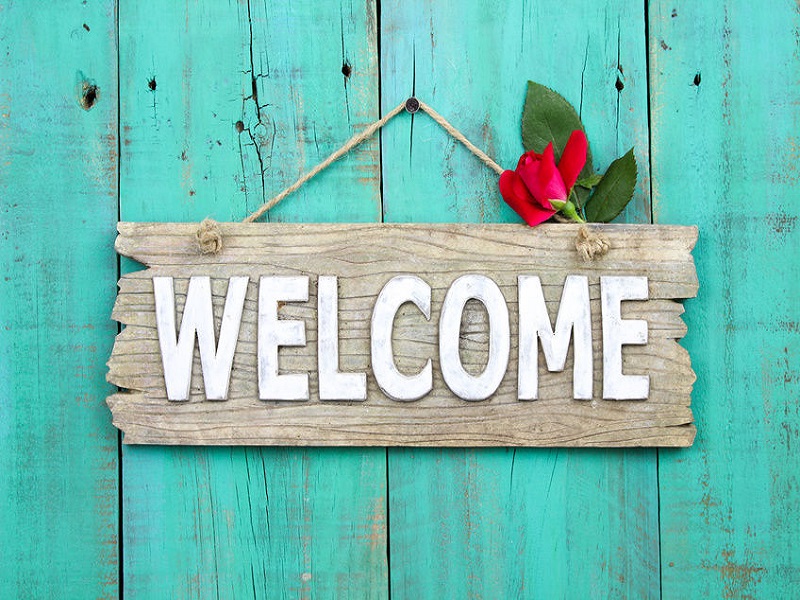 BRITISH CULTURE 2
Lecturer: Cam Lien, M.A
Email: camlien0104@gmail.com
Phone: 0947320041
CHAPTER 2: ATTITUDES
Stereotypes and Change
Public life 
The annual ceremony of the state opening of the Parliament  follow the customs carefully
Military ceremony of “trooping the colour”
Changing of the guard outside Buckingham palace
NEVER CHANGE
Stereotypes and Change
Private everyday life 
British are probably less inclined to follow tradition
There are few age-old customs 
English language has fewer sayings or proverbs in common everyday use than other languages
Stereotypes and Change
Stereotyped image of London “city gent” wearing bowler hat  not typical any more
Traditional British breakfast is large “fry-up”  not typical any more
The tradition of afternoon tea  minority activity (retired people, leisured upper –middle class)
Queuing
Why? 
Fairness/ they want everything to be fair
Anti-intellectualism
Teacher and academic staff although respected, do not have as high status in society as they do in most other countries
Traditionally, large sections of both upper and working class were not interested in their children getting to university
It is still unusual for parents to arrange extra private tuition for their children
 Small proportion of population holds such attitudes. (England)
British people like to know things especially quizzes
English anti-intellectualism vocabulary
Swot: someone who worked hard and did well academically  
Teacher’s pet: students show desire to learn 
Clever: a person who cannot quite be trusted/ somebody who “get all ideas from books” 
intellectual
Negative meaning
A multicultural society
It’s made up of four different nations - England, Scotland, Wales, and Northern Ireland are all different countries with different dialects, customs, music, and languages.
Different cities in the UK also have different proportions of various ethnic groups.  
For example: 
London has Indian community
Liverpool has an old Black community. Liverpool is also home to the oldest Chinese community.
Conservatism
British people like symbols of tradition 
For example: 
Like traditional family values (both parents married and living together, parents as the main source of authority for children, etc)
Enjoy living the the old houses 
Like Christmas cards to depict scenes from past centuries
Like pubs to look old
Complain bitterly when system of currency was changed
Being different
Driving on left- hand side
Remaining 1 hour behind Central European Time
Start its financial year at the beginning of April 
System of measurement is metric system (feet/mile/stone...)
Love of nature
The first country in the world appoint a government-sponsored conservation body (1949) and the first large green pressure group was founded (1961)
Ideal vision of the countryside: Countryside means peace and quiet, beauty, health, and no crime.
Gardening is one of the most popular hobbies in the country and gardening programmes on radio and TV are very popular.
Love of animals
British tend to have a sentimental attitude to animals
Half of households (50%) in Britain keep at least one domestic pet
“Bird-tables” in the garden: a raised platform on which birds can feed
Formality vs Informality
Kiss when meeting friends (both women and women, men and women, rarely men and men)
Privacy and sex
Rude to ask personal questions (salary, family, sex life) or keep silent 
In passing, casual conversation, British  people talk about the weather because they want to fill the gap (They  don't  like silence)
EXERCISE
1. Why do the British  normally form queues when they are waiting for something?
a. they are patient

b. they want things to be fair

c. they like good order
2. What proportion of British households keep an animal as a pet?
a. About 10%

b. About 30%

c. About 50%
3. What  is a bird  table?

a. a dish made with turkey and chicken

b. a specially designed garden cable with thin legs

c. a raised platform on which birds can feed
4. In Britain, which two people are LEAST likely to kiss when meeting each other?
a. a man and woman

b. two men

c. two women
5. In passing, casual conversation, British   people  talk about the weather because .........

a. It is correct behaviour

b.  They don't like silence

c. They are fascinated by it
6. British people feel comfortable when somebody asks them about personal information. 

a. True

b. False
7. To British people, countryside means peace and quiet, beauty, health and no _________.

a. crime

b. job

c. money
8. What system of measurement is used in the UK?

a. International System of Units

b. customary system

c. metric system
9. Which unit is used to talk about distance in Britain?

a. feet

b. stone

c. mile
10. Which of the following descriptions is not negative?

a. s/he's a teacher's pet

b. s/he's a swot

c. s/he's got common sense
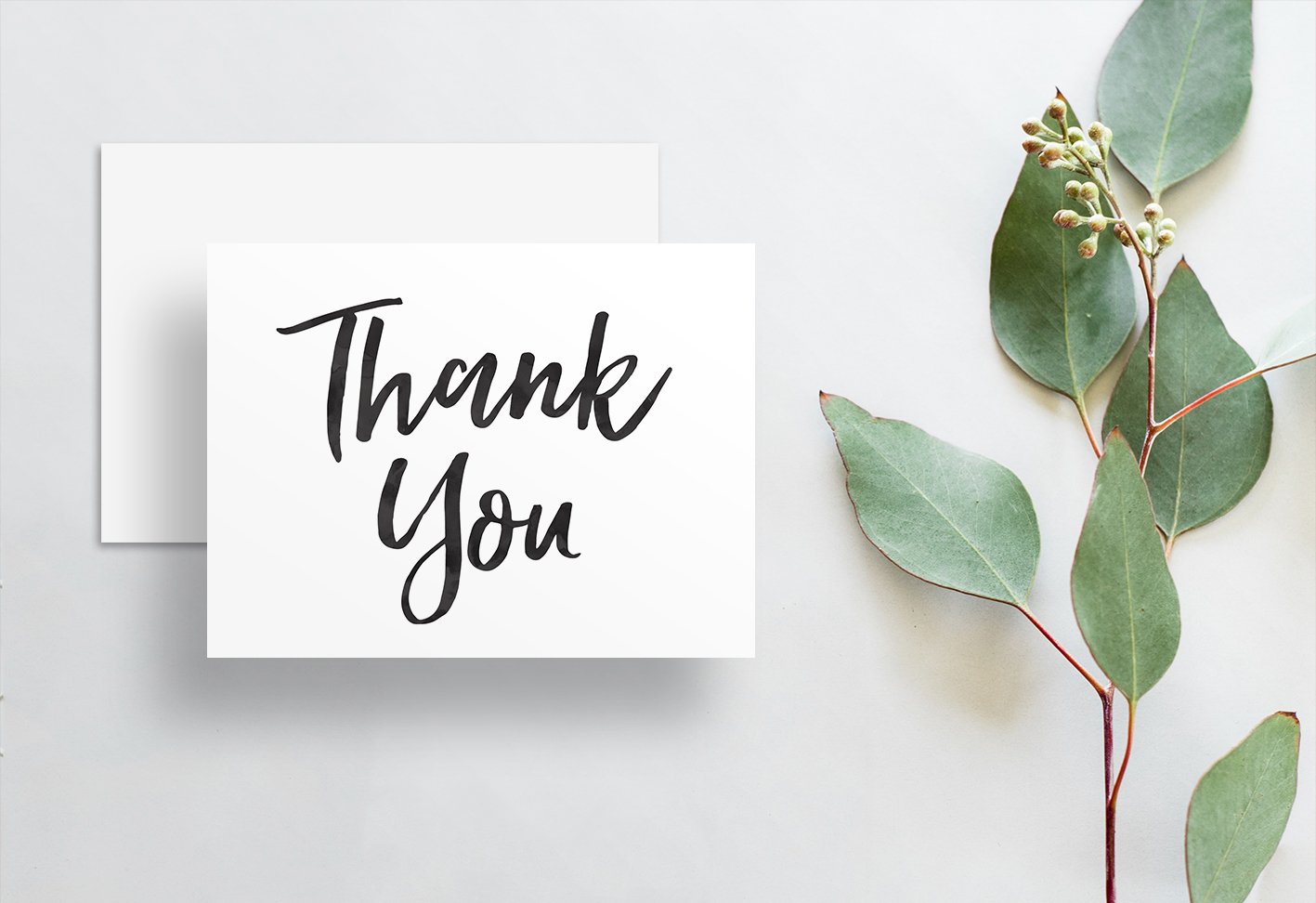